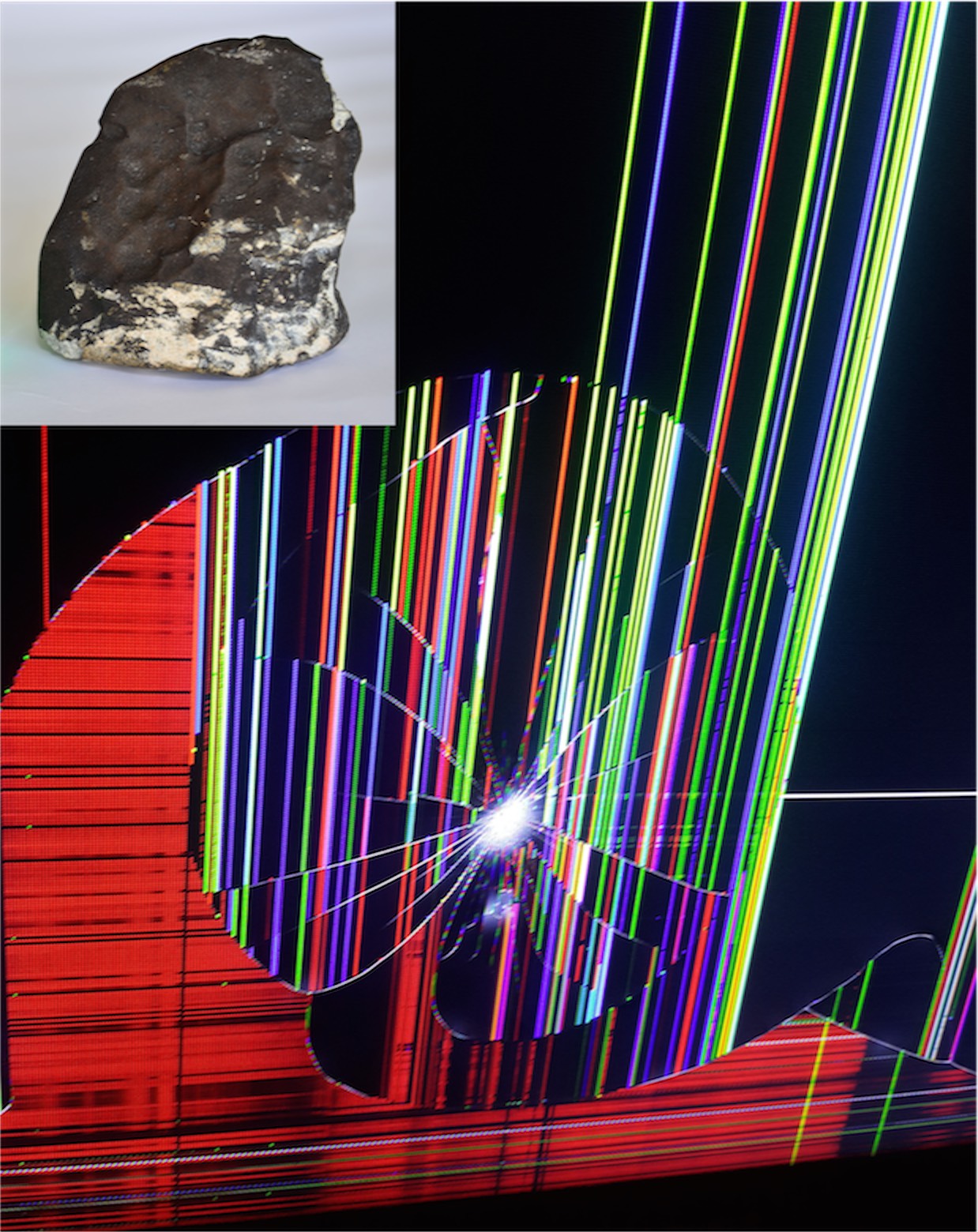 Meteorito de San Carlos
Departamento de Astronomía
Instituto de Física
Instituto de Ciencias Geológicas
Facultad de Ciencias
Habitación donde cayó el meteorito
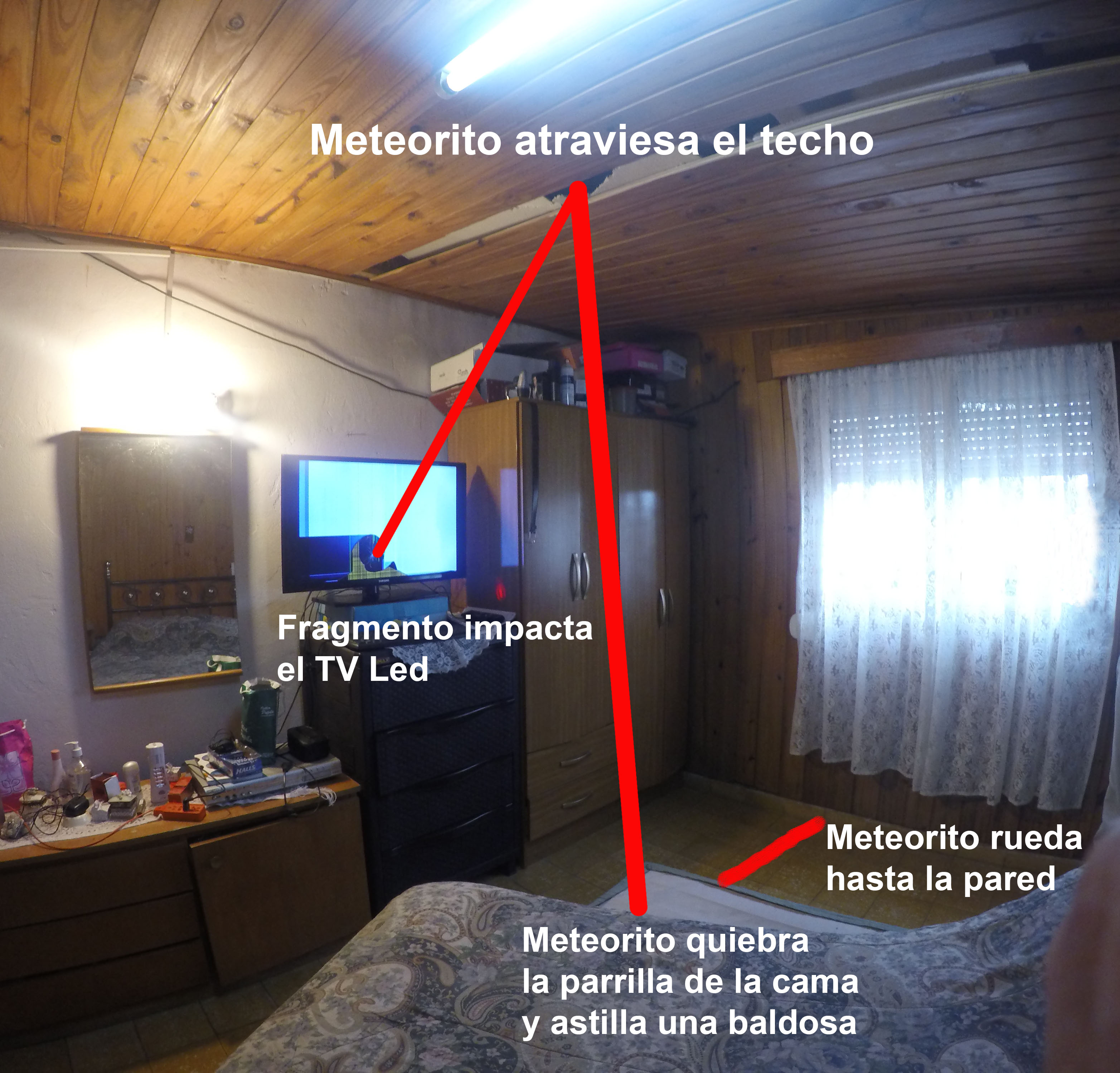 Habitación donde cayó el meteorito
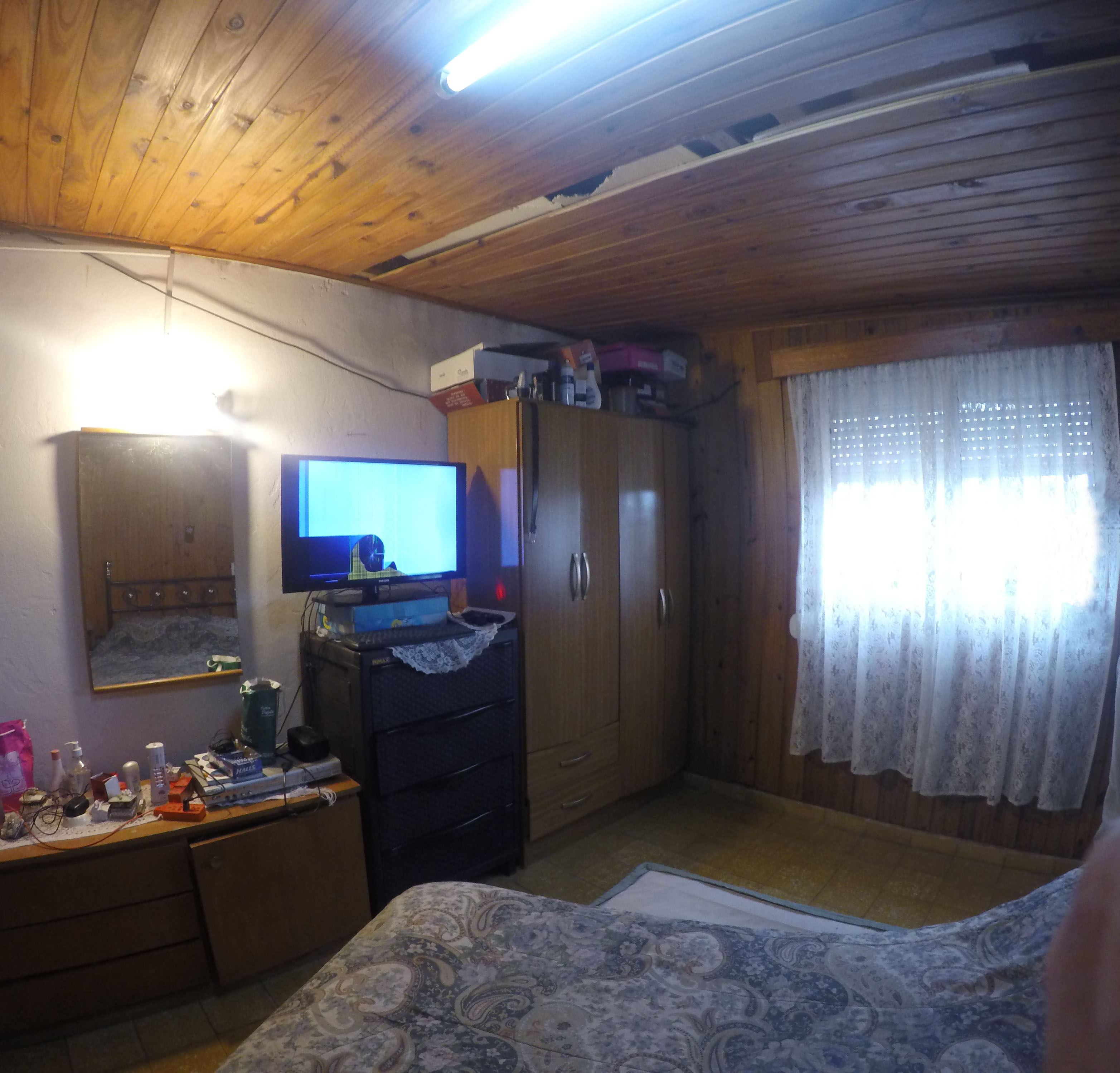 Agujero en el techo de fibrocemento antes de reparar
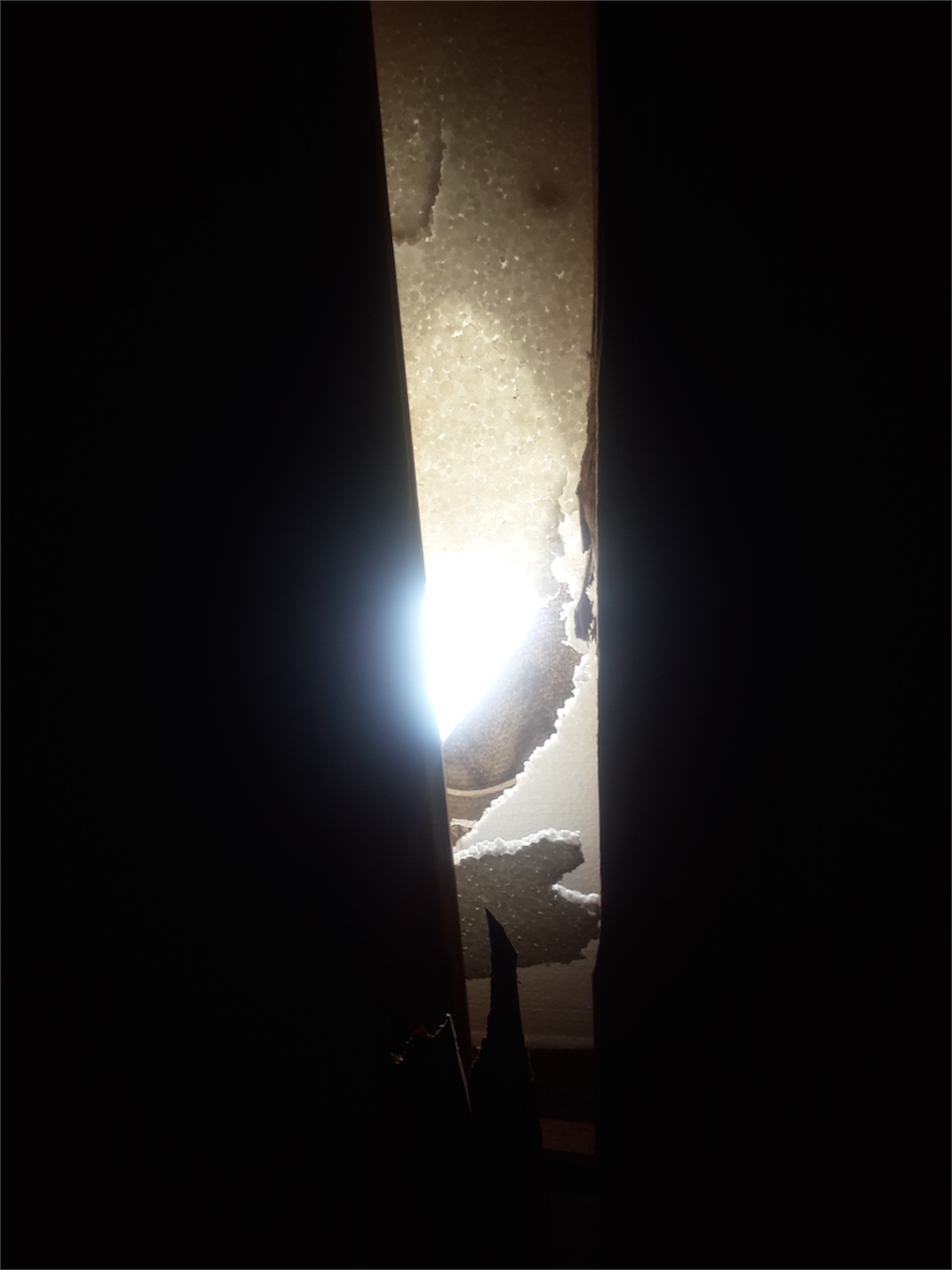 Agujero en el techo de fibrocemento luego de reparado
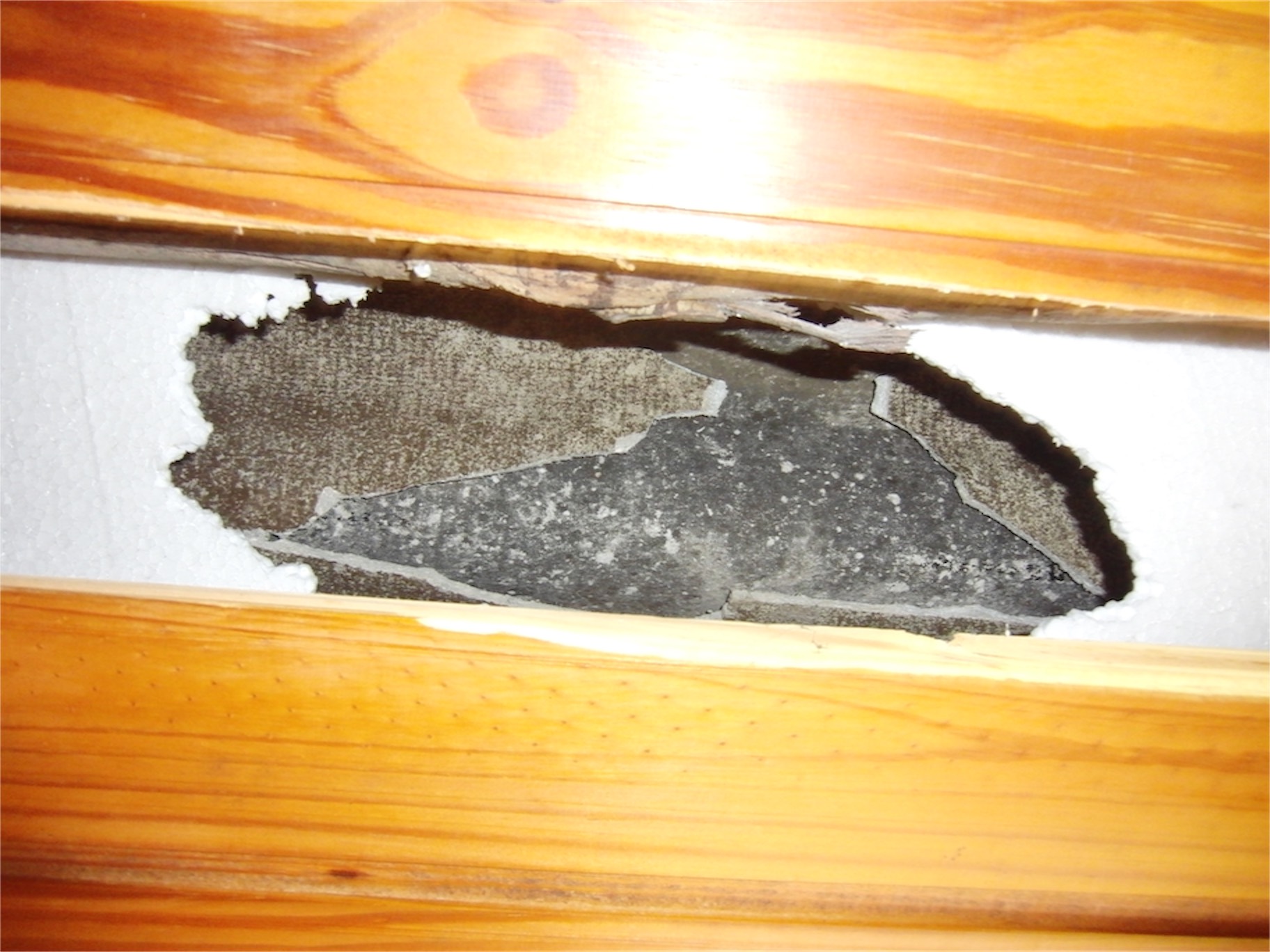 Cama con agujero en la tela por encima de la parrilla de madera
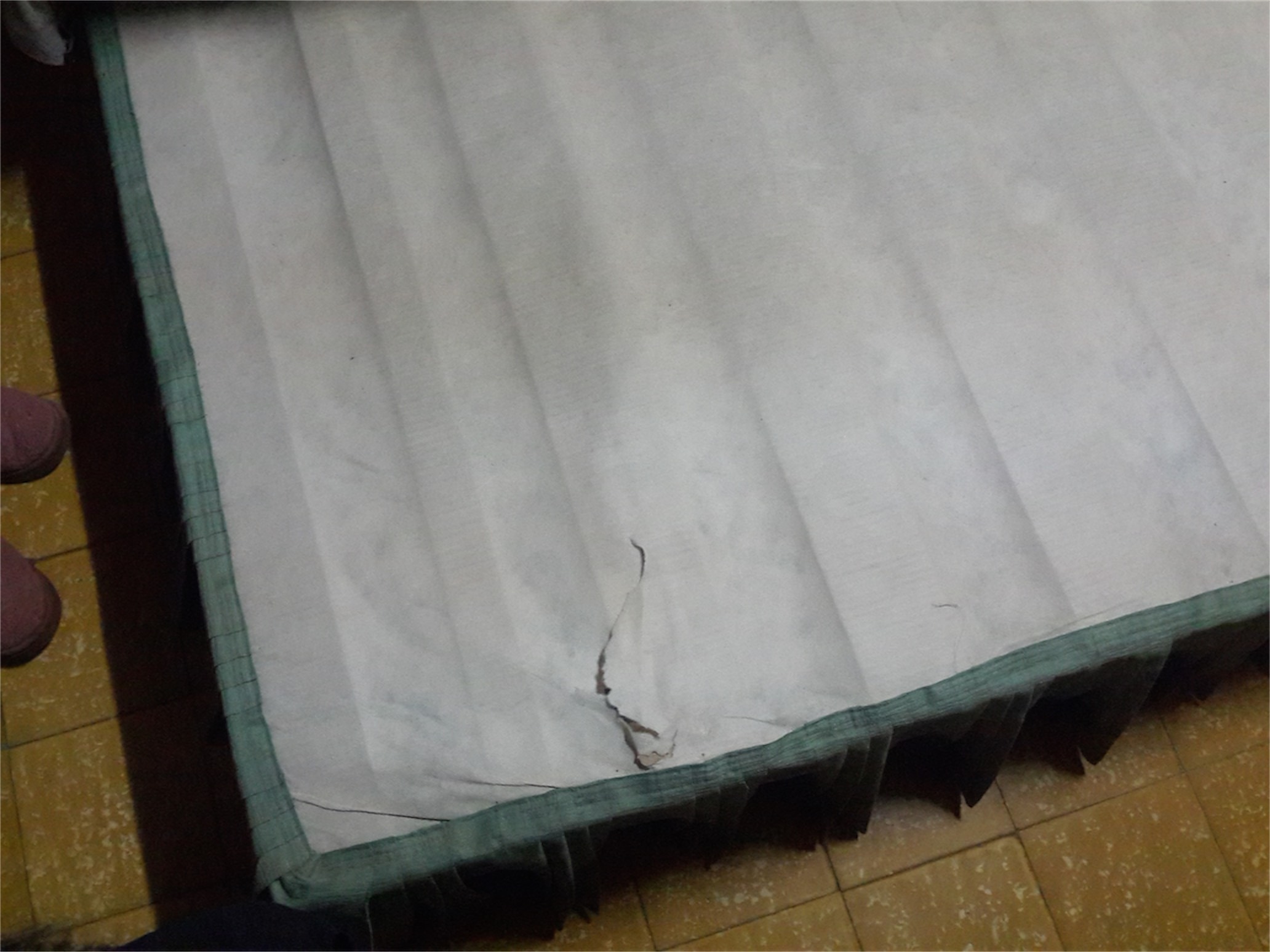 Rotura de la parrilla de madera de la cama
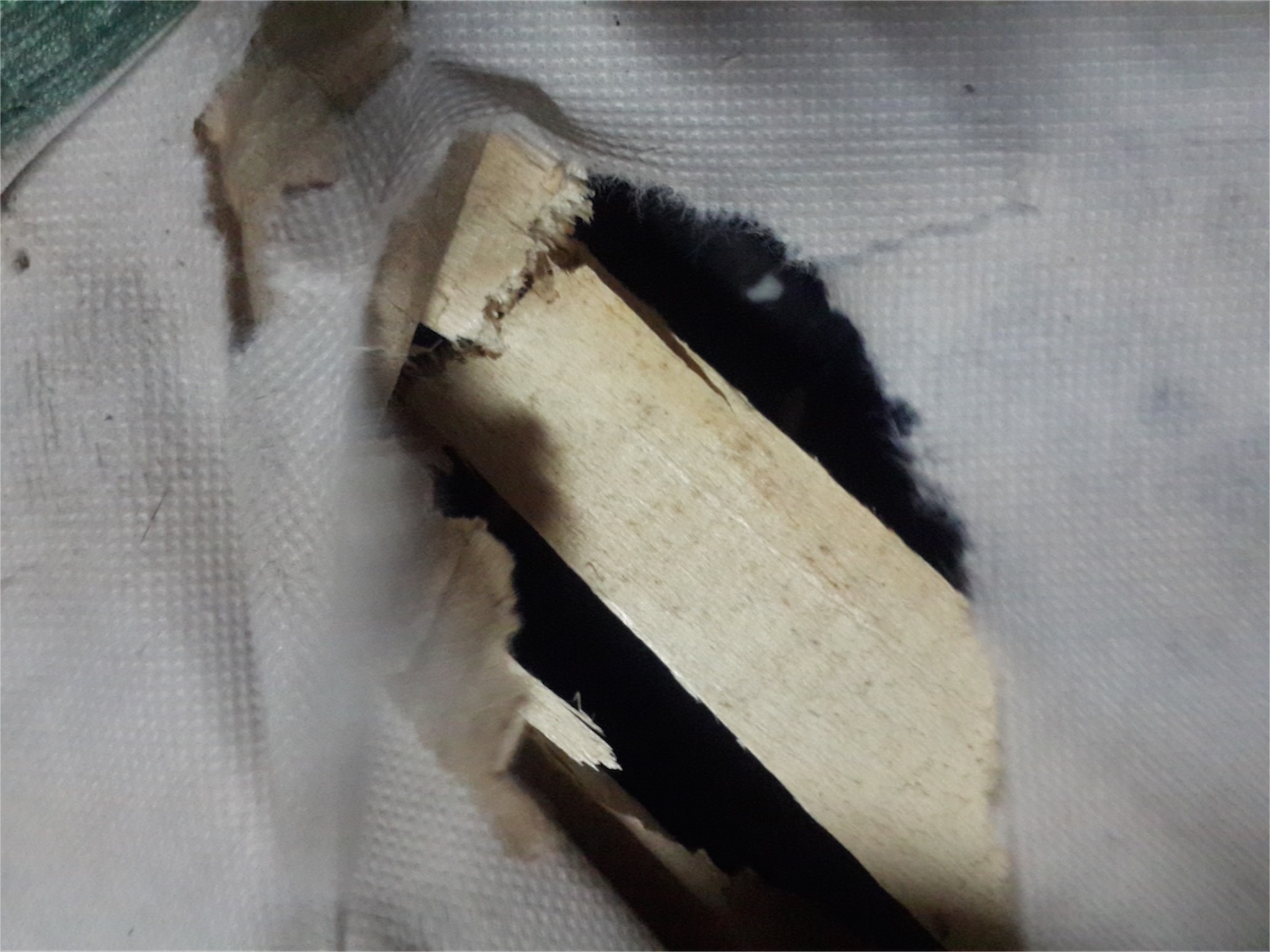 Baldosa debajo de la cama astillada y quebrada
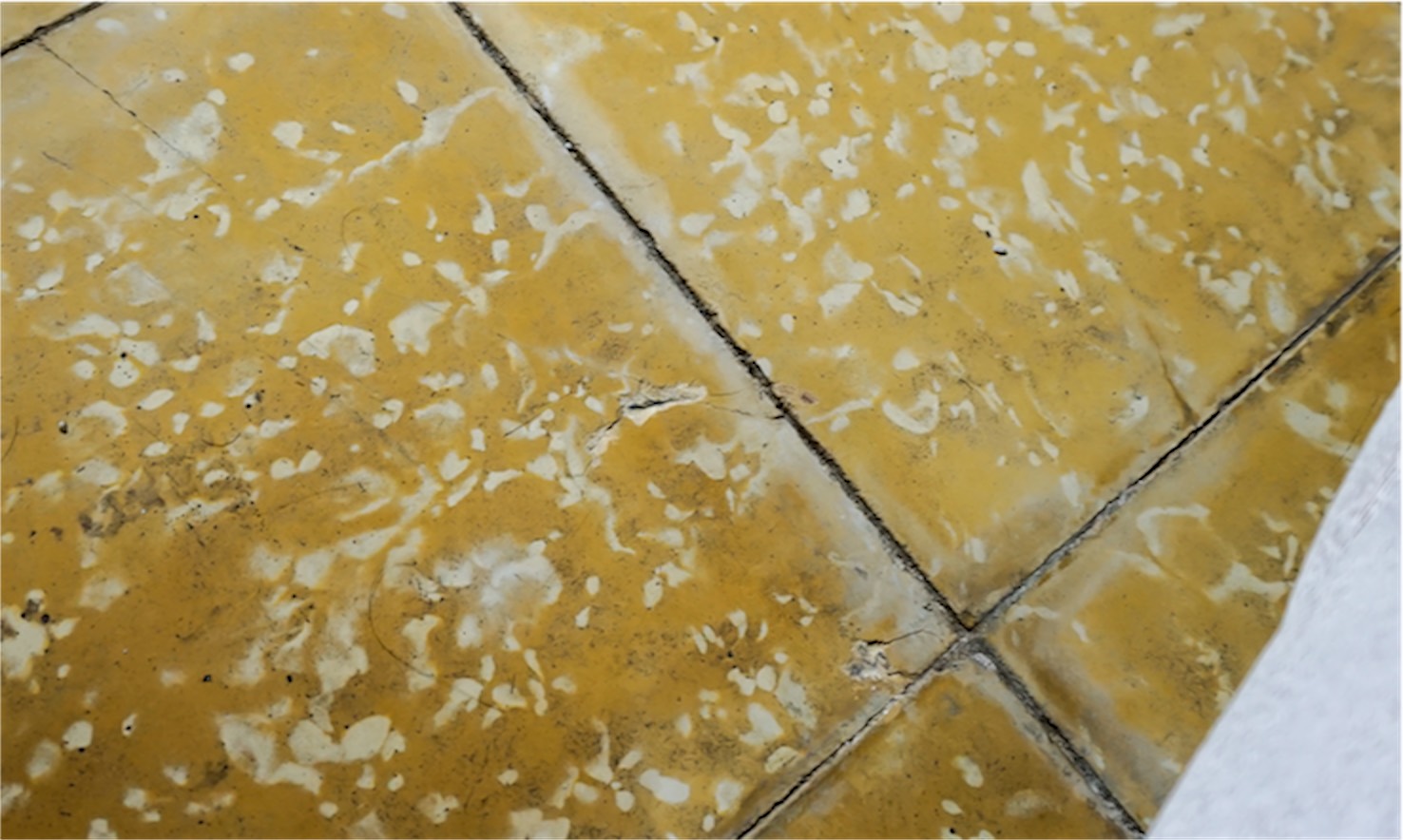 Lugar donde se encontro el meteorito luego de impactar la cama y rodar hasta la pared
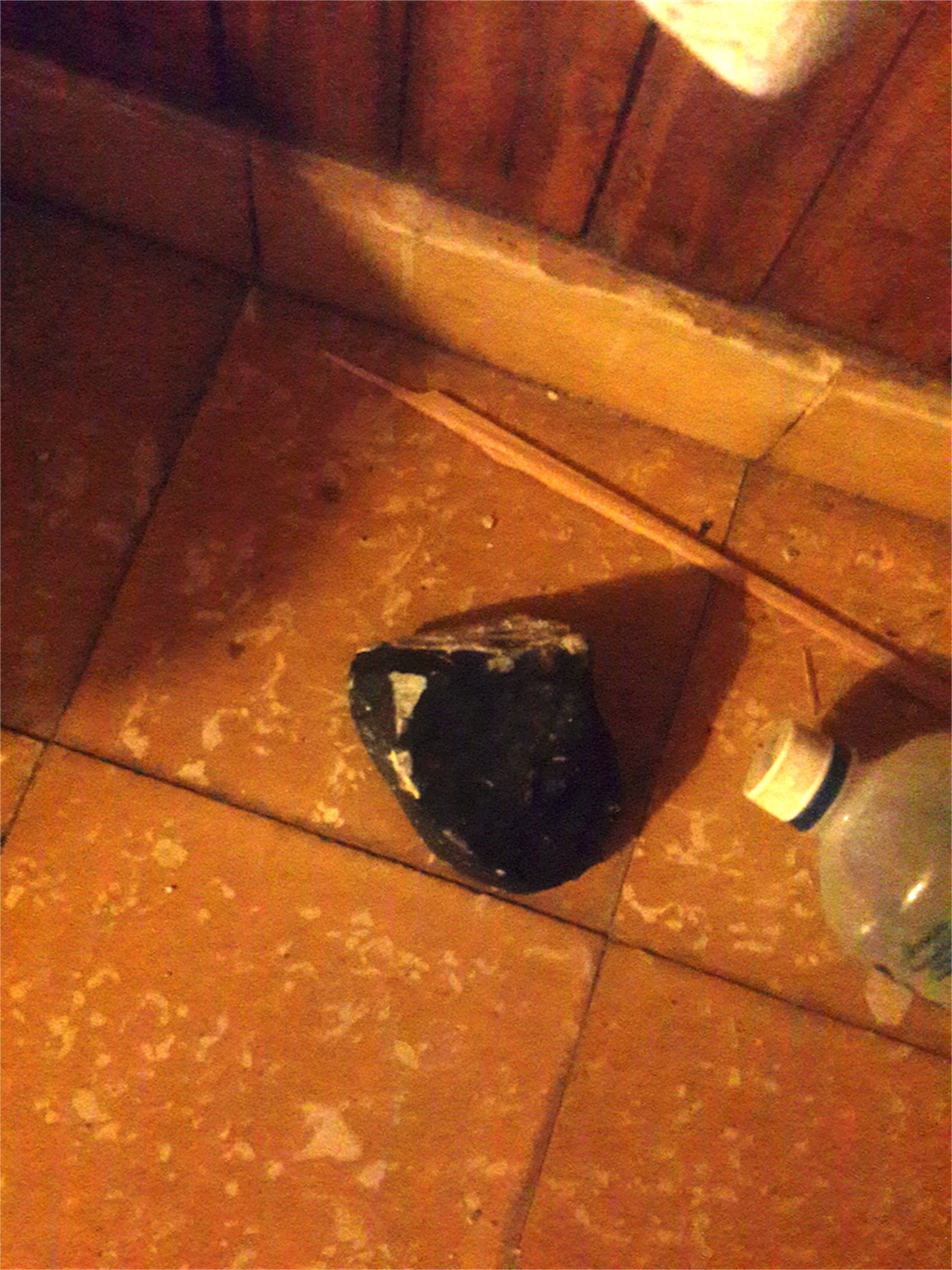 Estado de la habitación luego del impacto, con maderas y fragmentos de fibrocemento dispersos por toda la habitacion
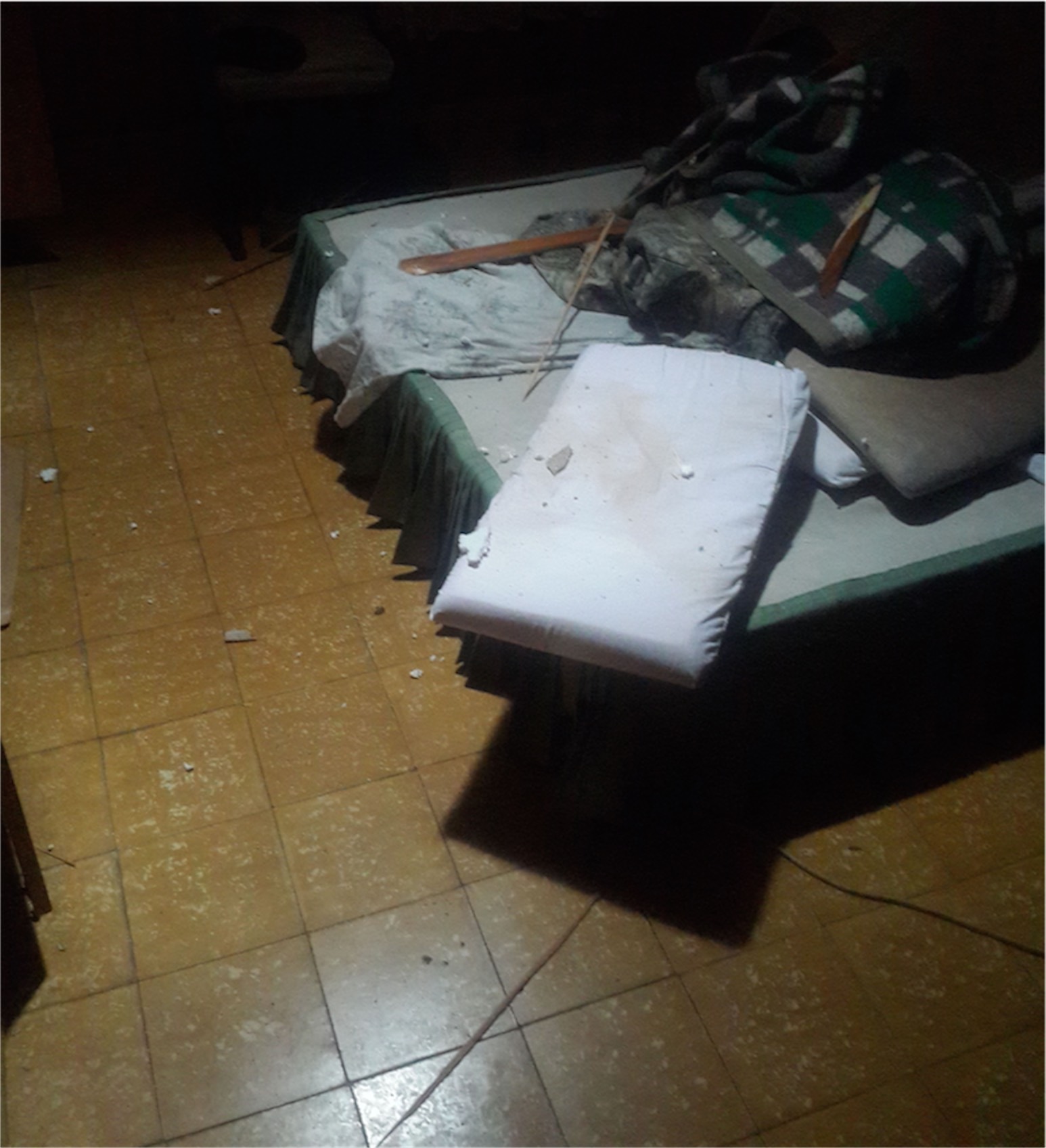 Televisor Led impactado por fragmento
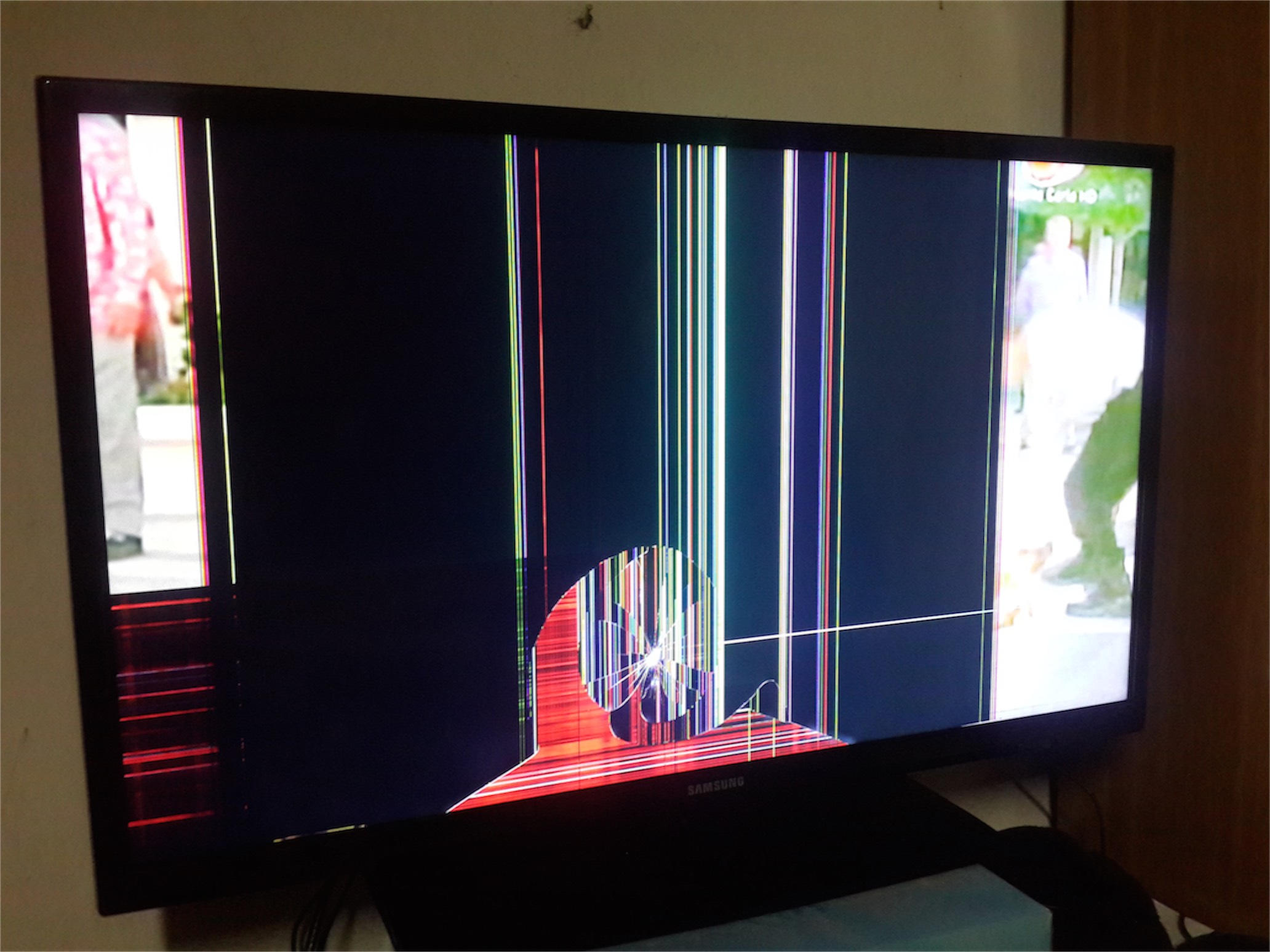 Televisor Led impactado por fragmento
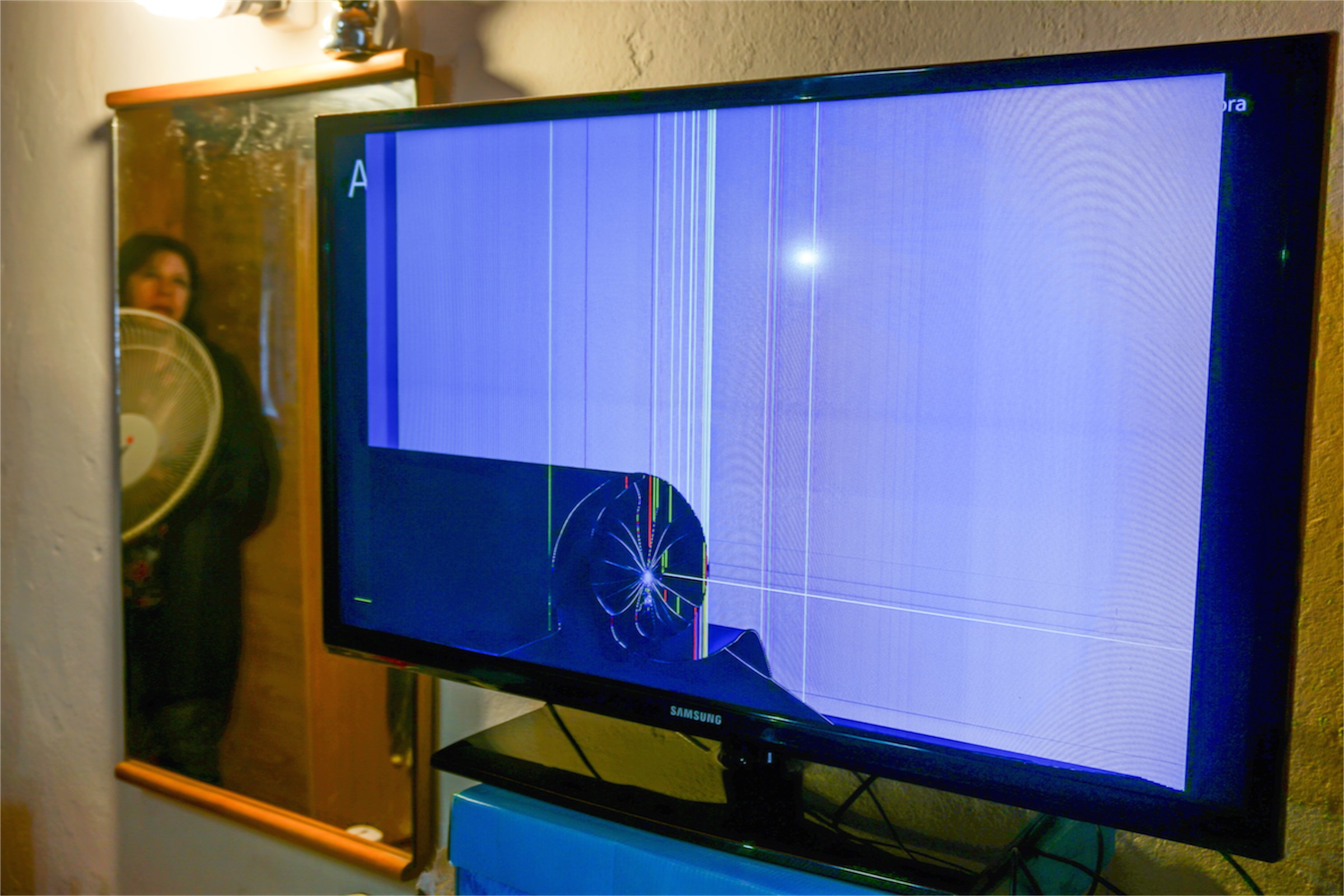 Detalle del Televisor Led impactado por fragmento
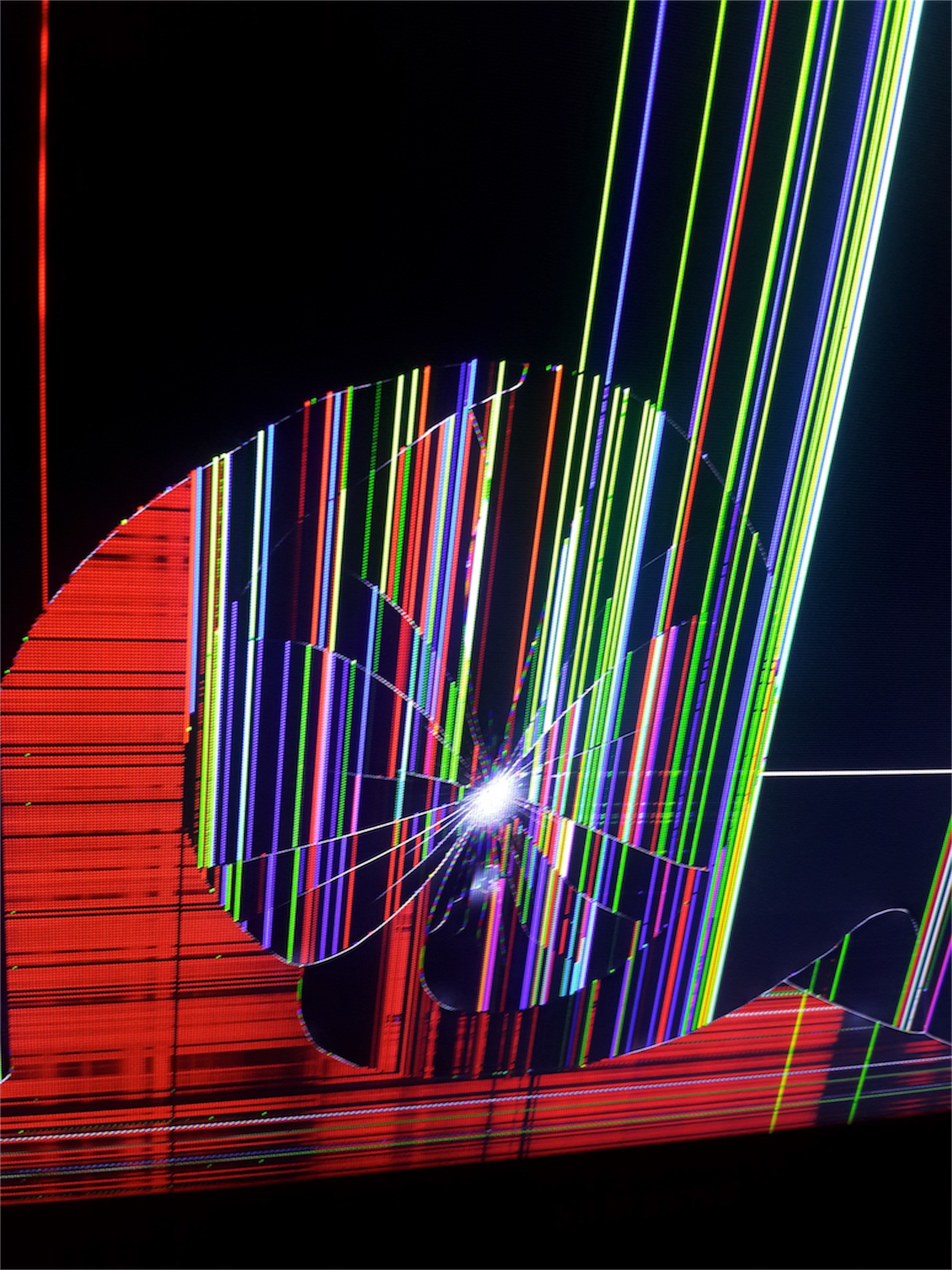 Techo de la casa de fibrocemento impactado por meteorito, luego de reparado
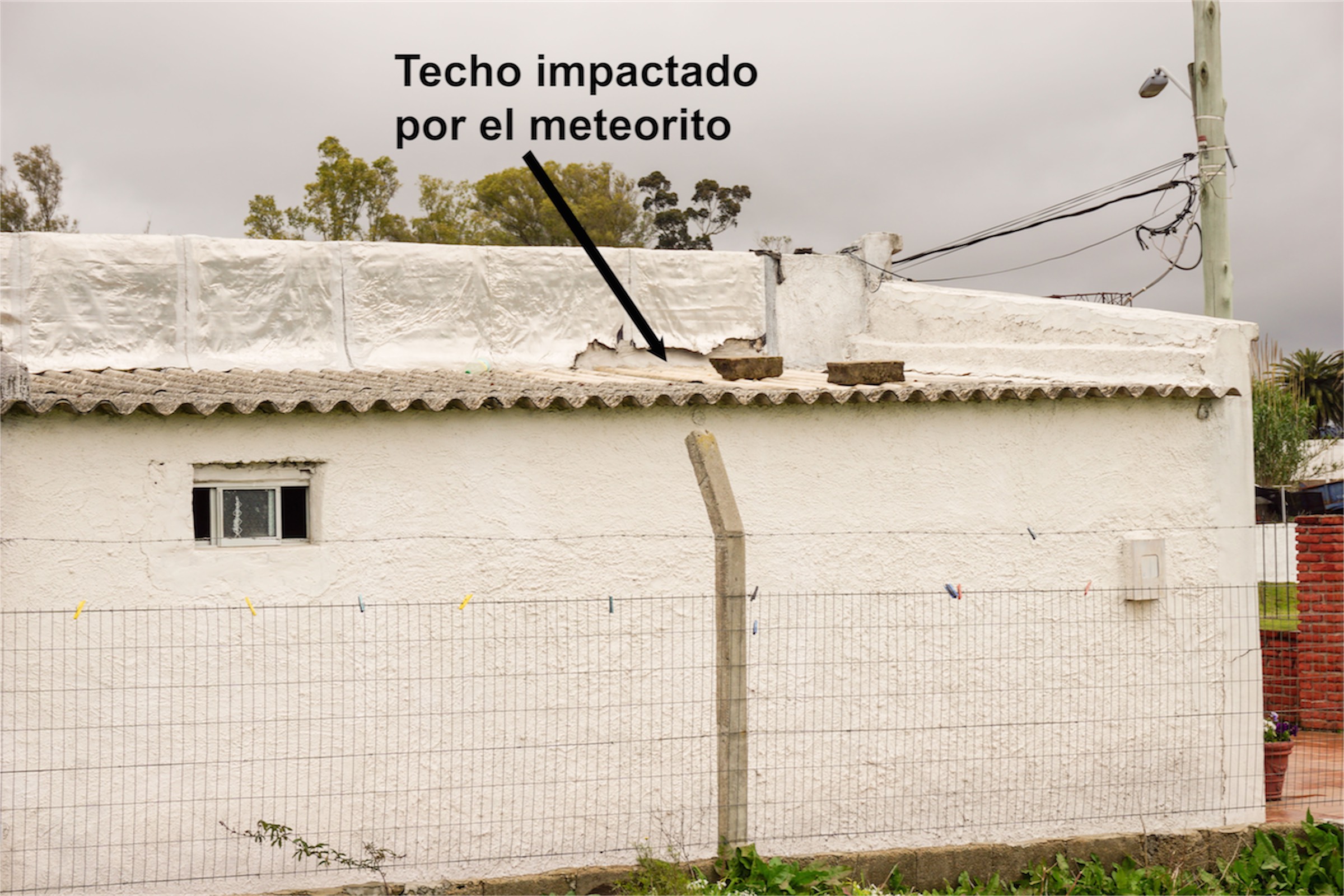 Meteorito
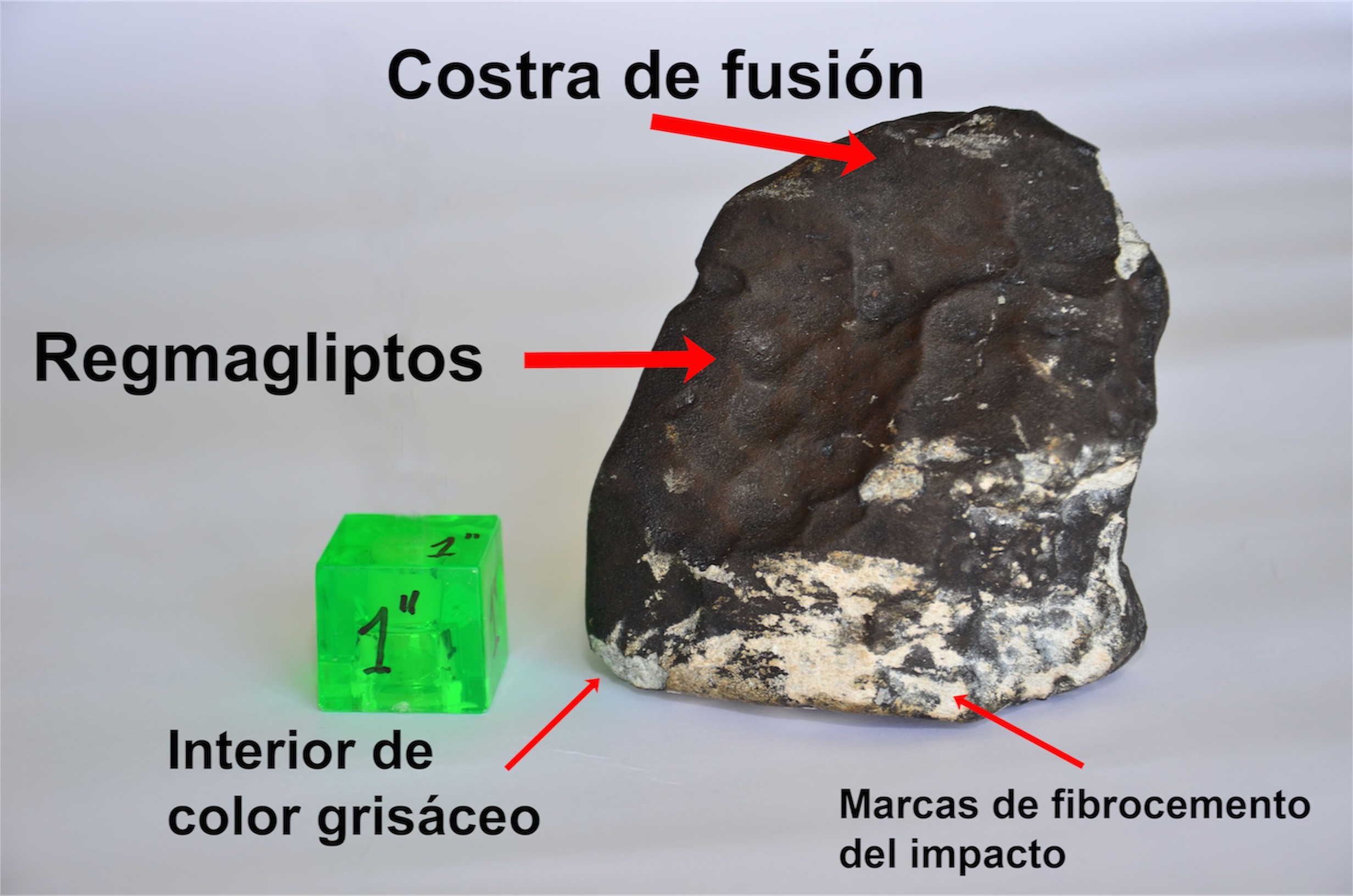 Meteorito
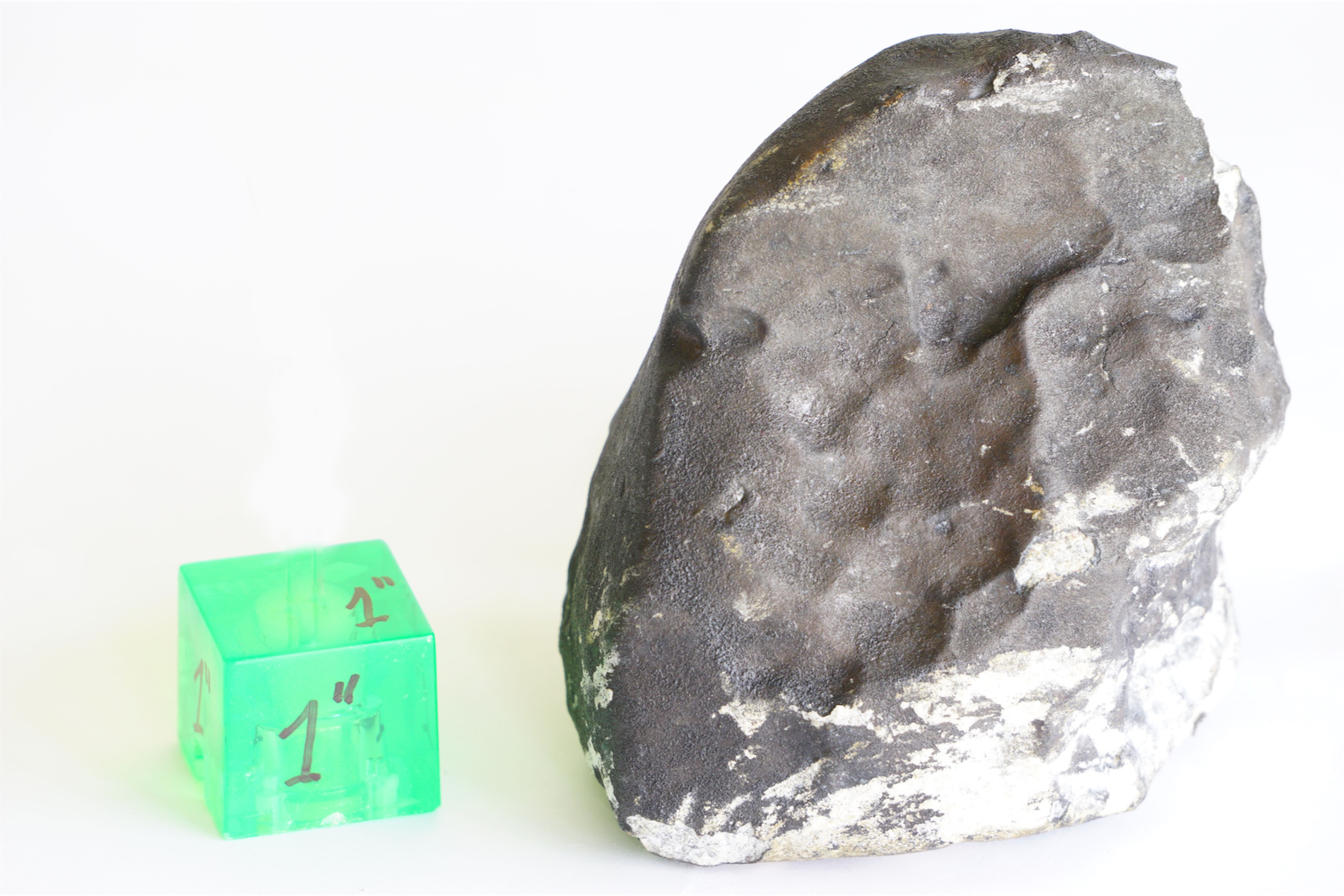 Meteorito
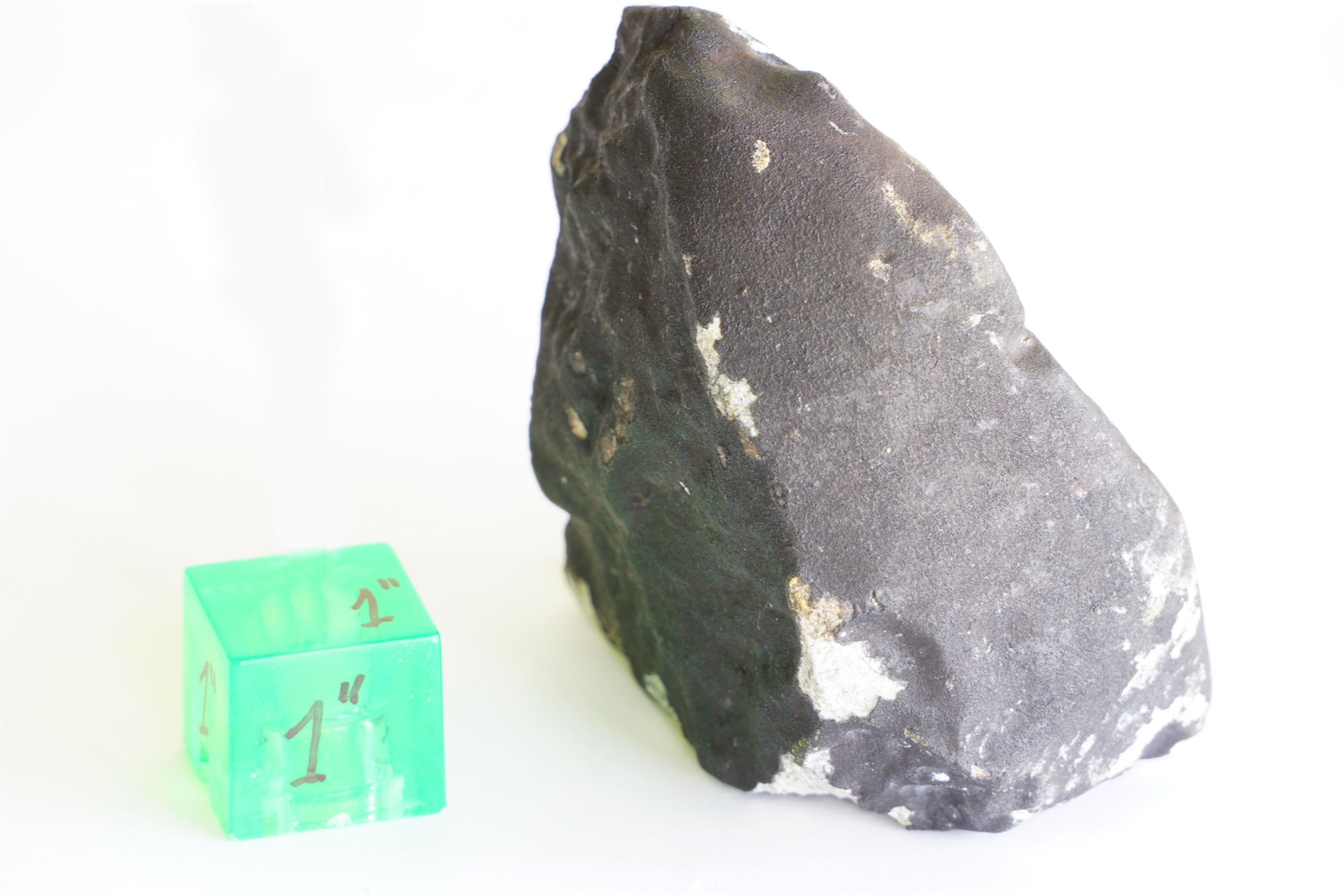 Meteorito
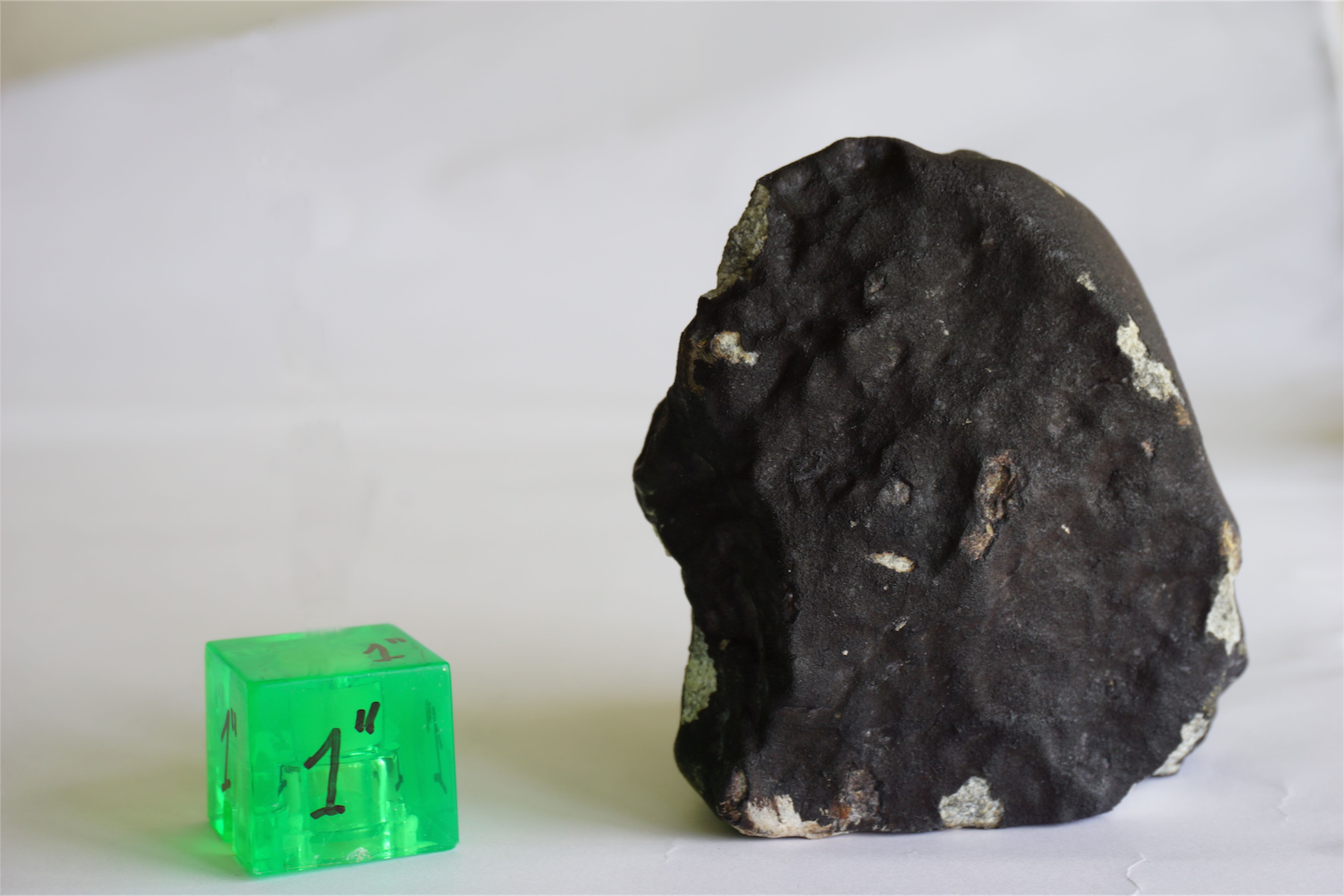 MeteoritoLas manchas blancas son fibrocemento adherido al meteorito en el impacto
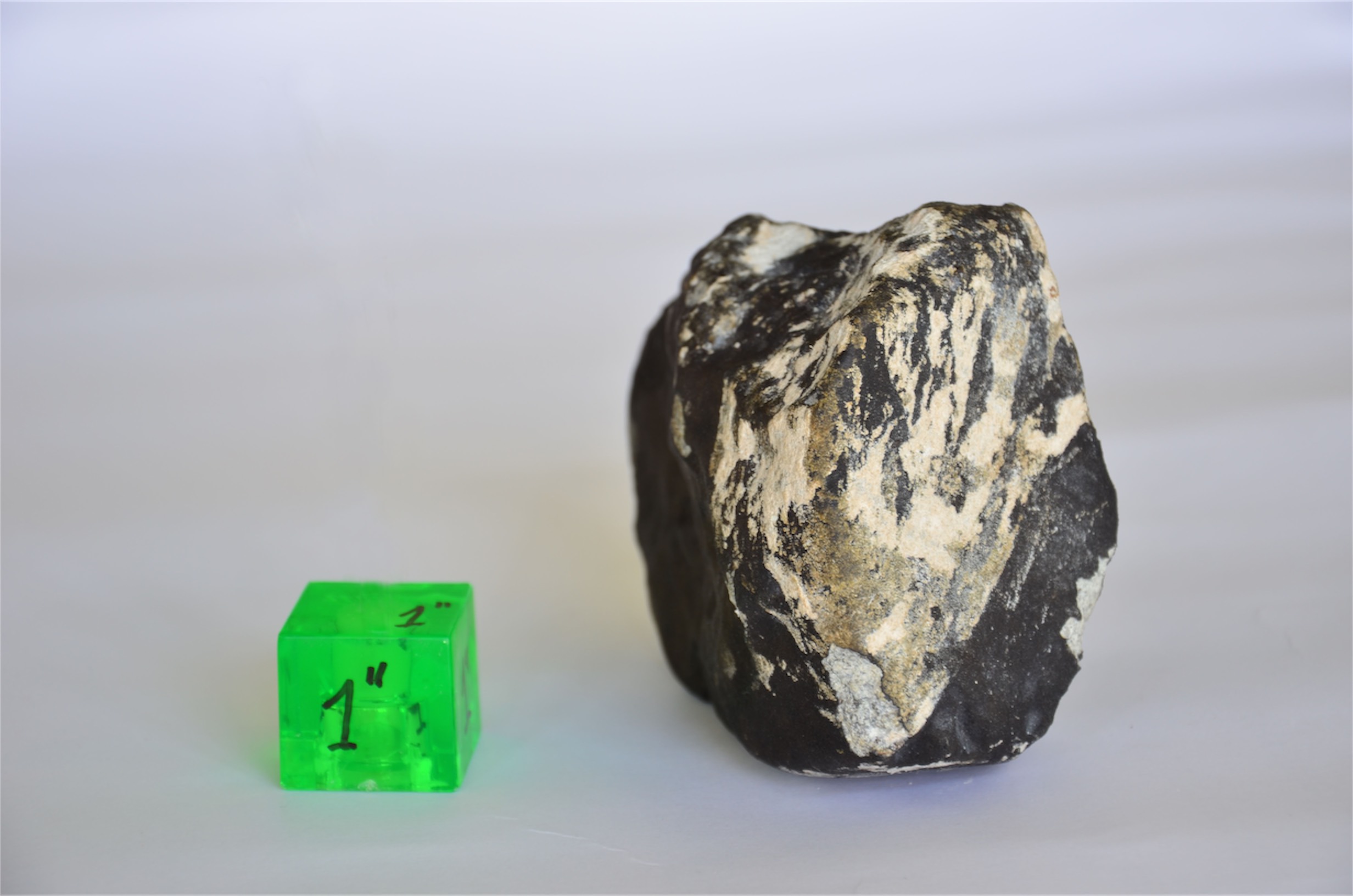 MeteoritoDetalle de una de las zonas donde se ve el interior de color grisaceo y con microfractuas
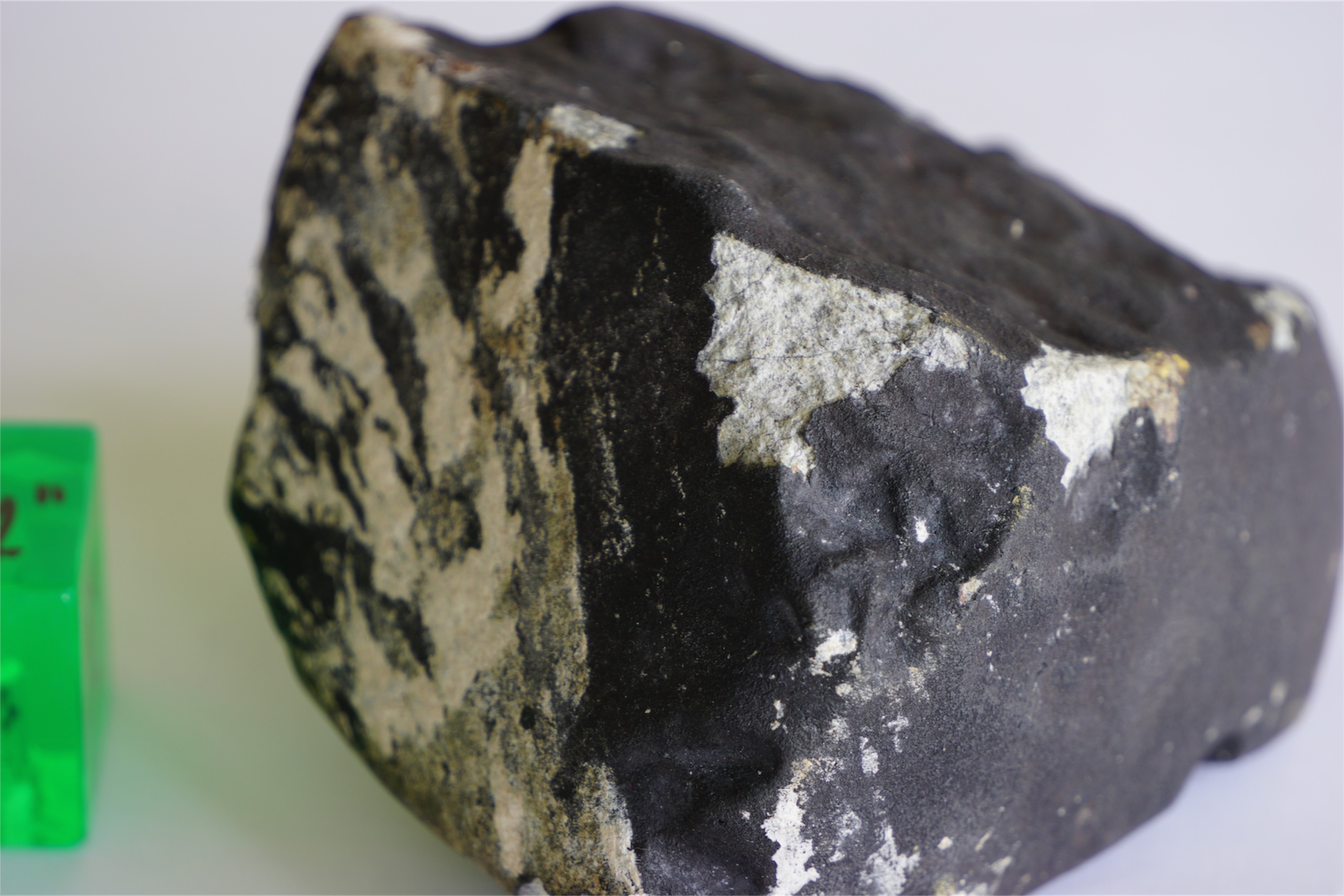 MeteoritoDetalle de zona lateral
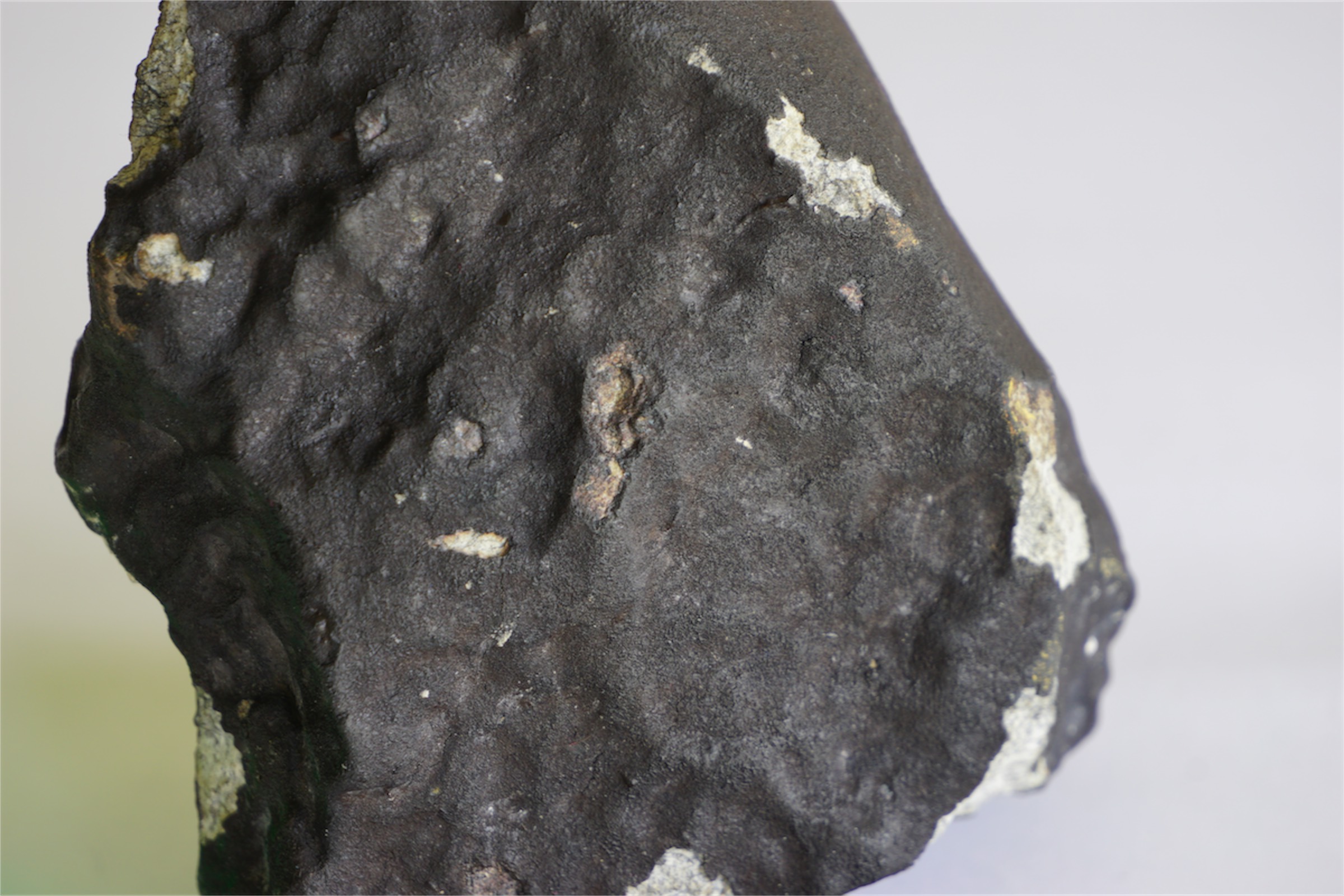 MeteoritoCorte donde se ve el interior fracturado
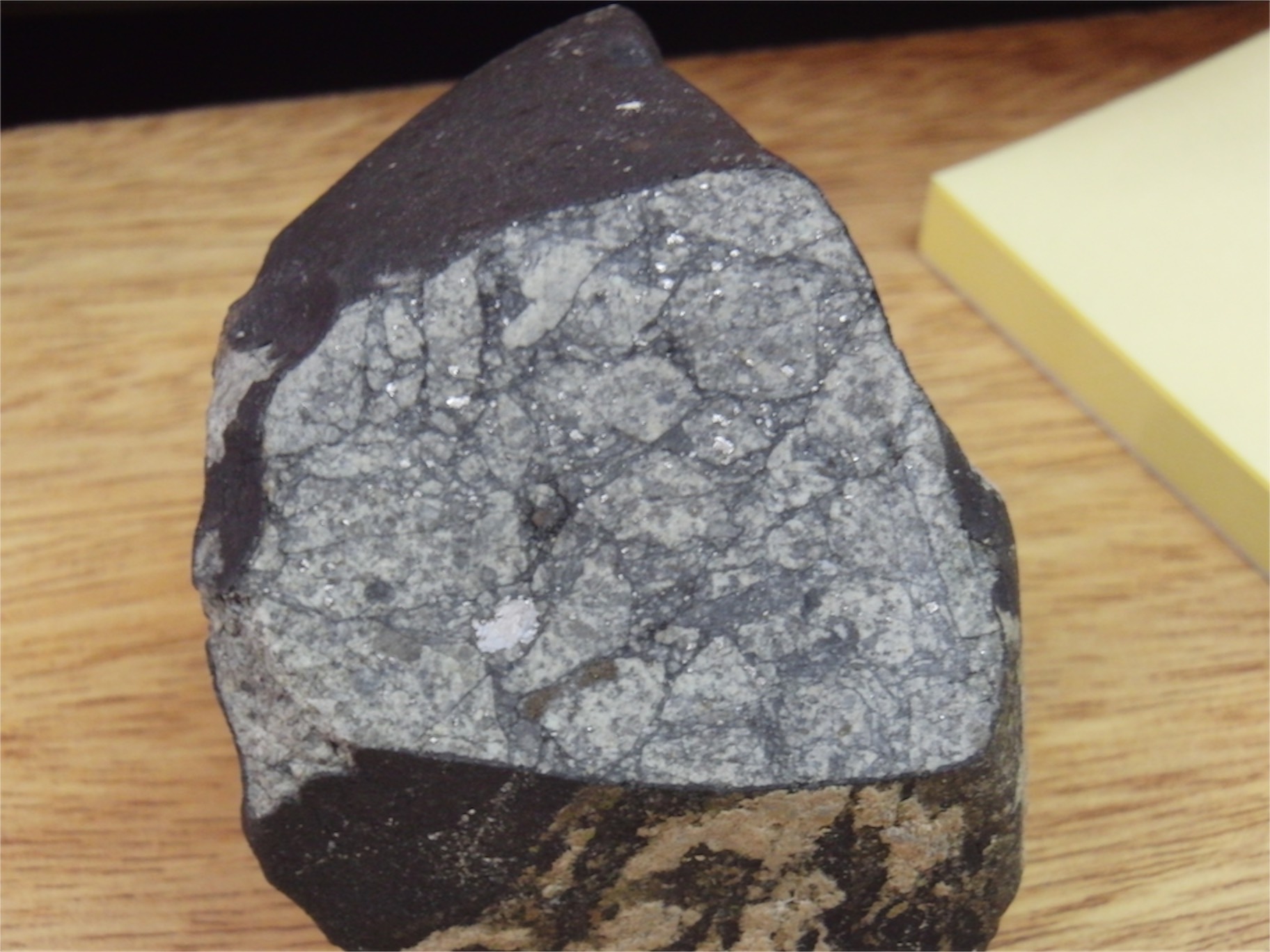 MeteoritoVista con lupa  (escala en mm)
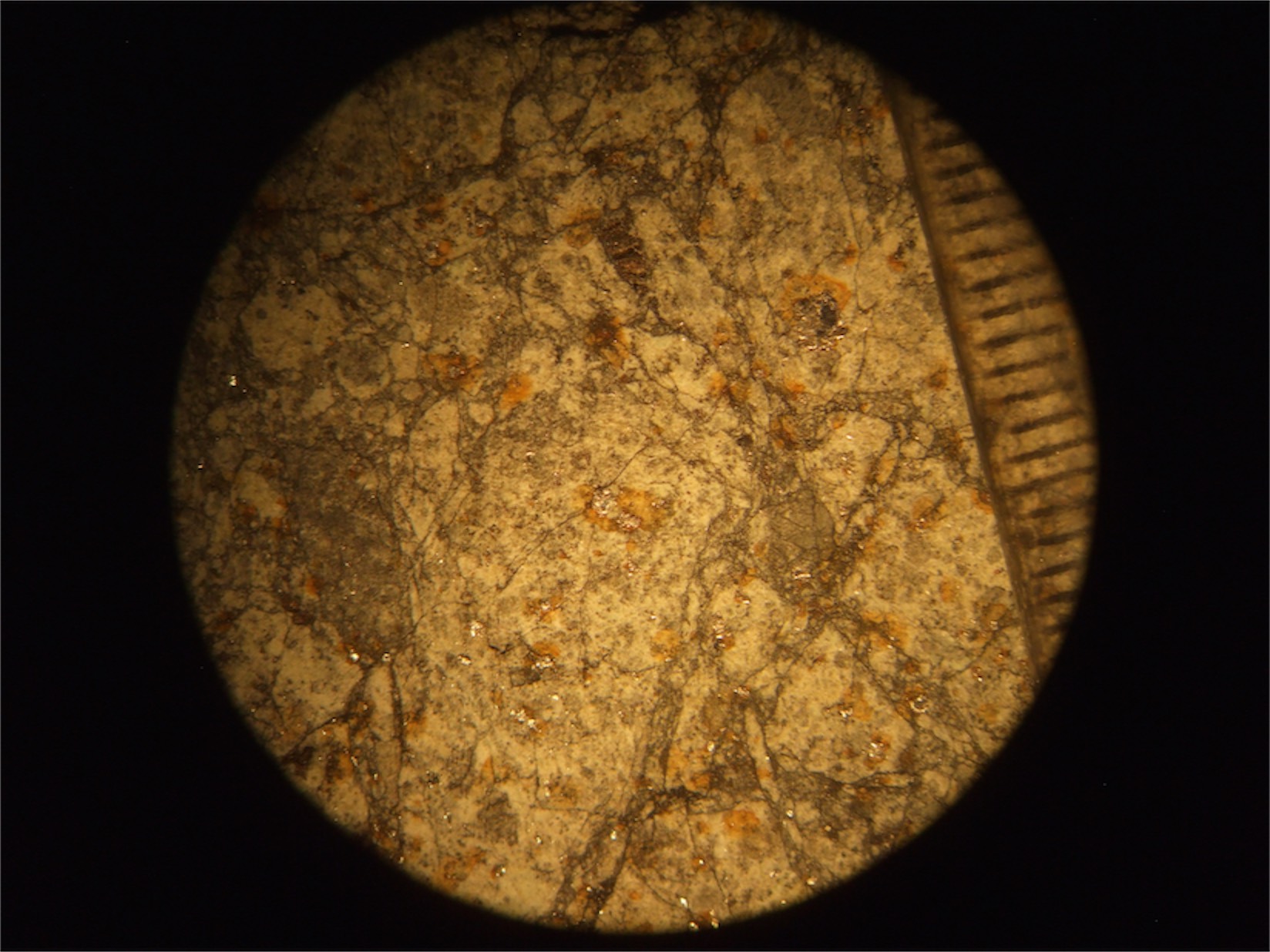 Solicitamos la colaboración de los vecinos de San Carlos
Comunicarse con nosotros
Si encuentra una roca de color negro y mas pesada que las rocas habituales, marcar el lugar y proporcionarnos la roca para su estudio.
Si la noche del Viernes 18 al Sábado 19 de Setiembre vieron un bólido en el cielo o escucharon un estruendo tipo explosión en el aire.

Comunicarse con:
Gonzalo Tancredi – Facultad de Ciencias – gonzalo@fisica.edu.uy - Cel. 099927446
Valentina Pezano – Observatorio del Liceo de San Carlos – Cel. 091411486
Imágenes y mas información en:
http://www.astronomia.edu.uy/sancarlos

https://www.facebook.com/meteoritodesancarlos